POLINOMIAL
Kesamaan polinomial
DEFINISI
CONTOH NO 1
CONTOH NO 2
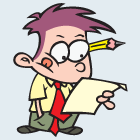 CONTOH NO 3
Teorema Pythagoras
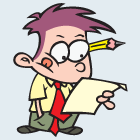